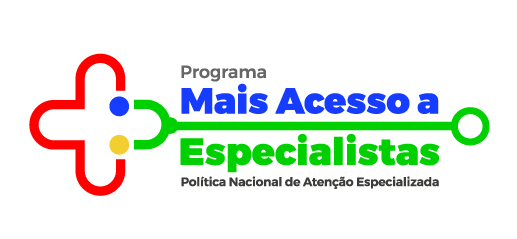 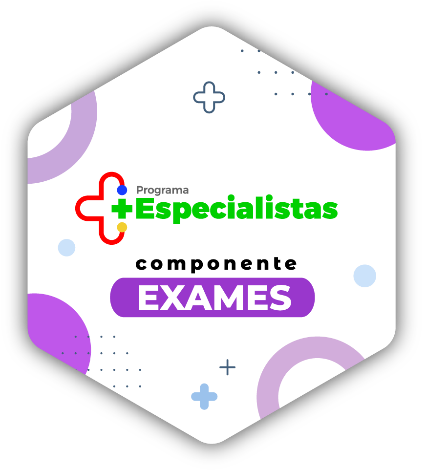 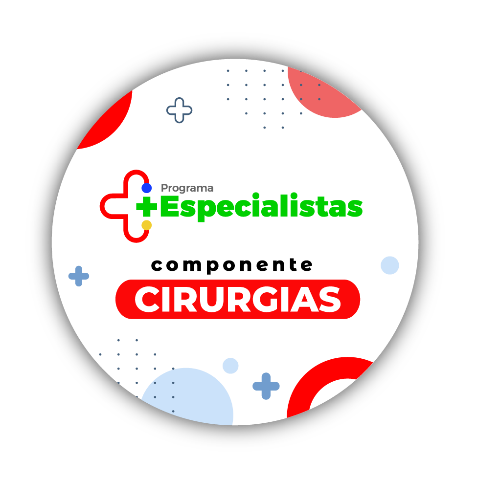 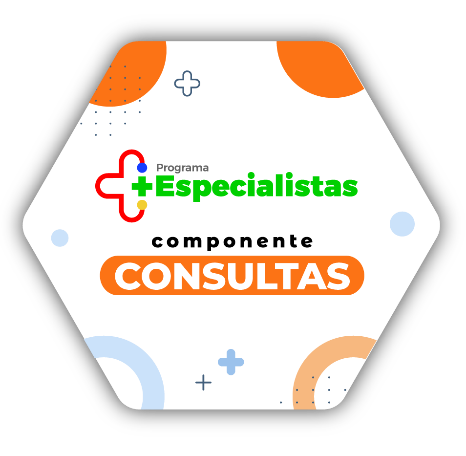 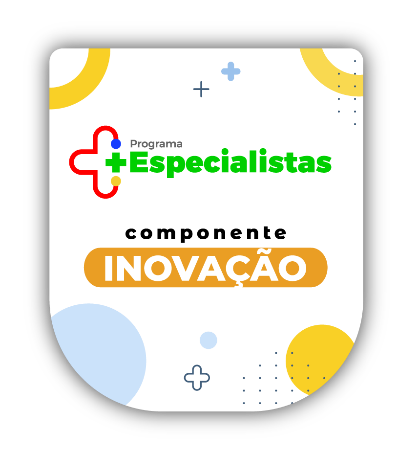 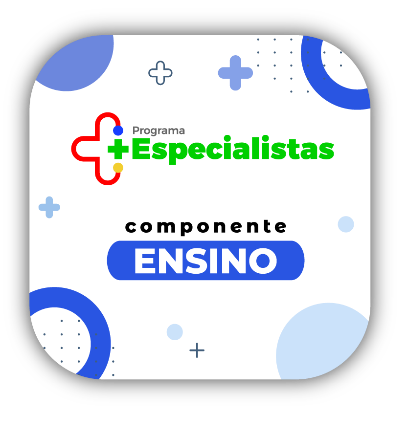 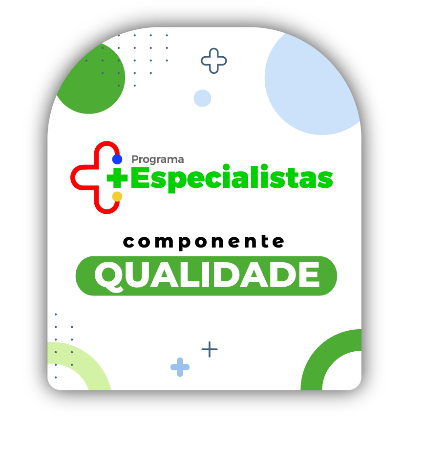 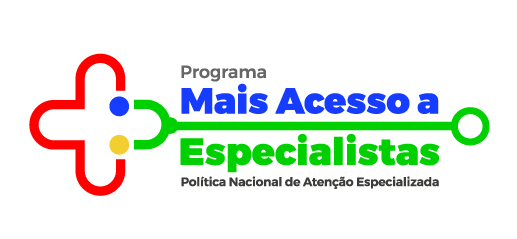 PANORAMA GERAL – PAR ENVIADOS E PLANEJADOS PARA 2024
Abrangência dos PAR enviados:
Número de PAR: 122 
Regiões de Saúde: 343 (63,51 %)
Municípios: 4.477 (81%)
População: 167.460.417 habitantes das regiões com PAR (82,09%)
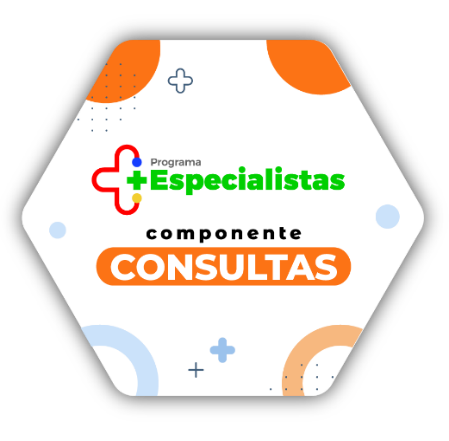 Abrangência dos PAR planejados para 2024:
Número de PAR previstos: 2
Regiões de Saúde: 17
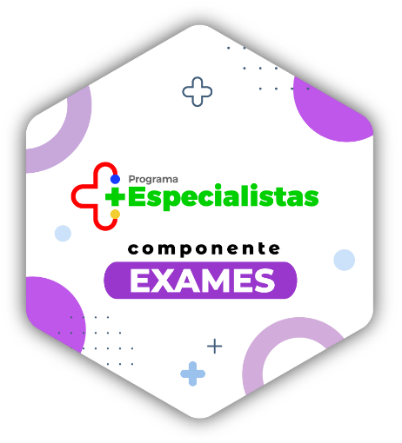 Número de pessoas potencialmente beneficiadas: 18.647.583
INVESTIMENTO TOTAL (50% NGR + 30% FOMENTO): R$ 736.345.878,27
TOTAL PREVISTO PARA 2024: 124 PAR 
ABRANGÊNCIA: 360 Regiões de Saúde (83,1%)
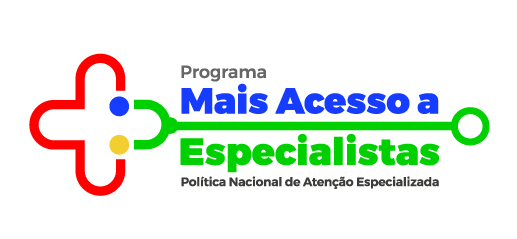 PANORAMA GERAL ​
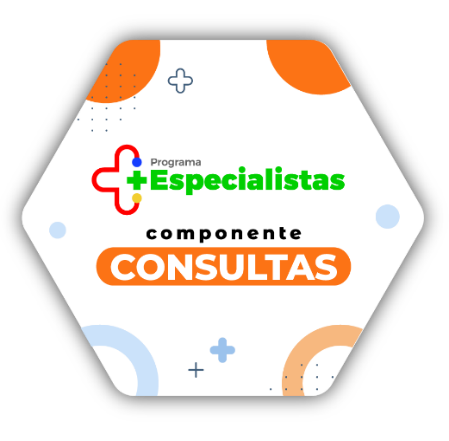 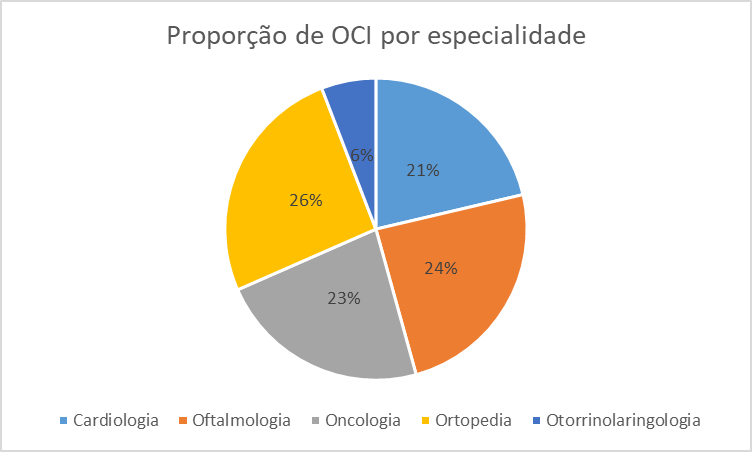 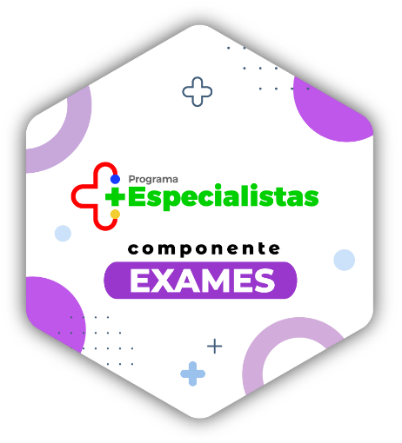 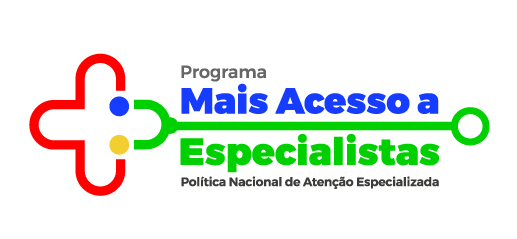 PANORAMA GERAL – PAR ENVIADOS E PLANEJADOS PARA 2024
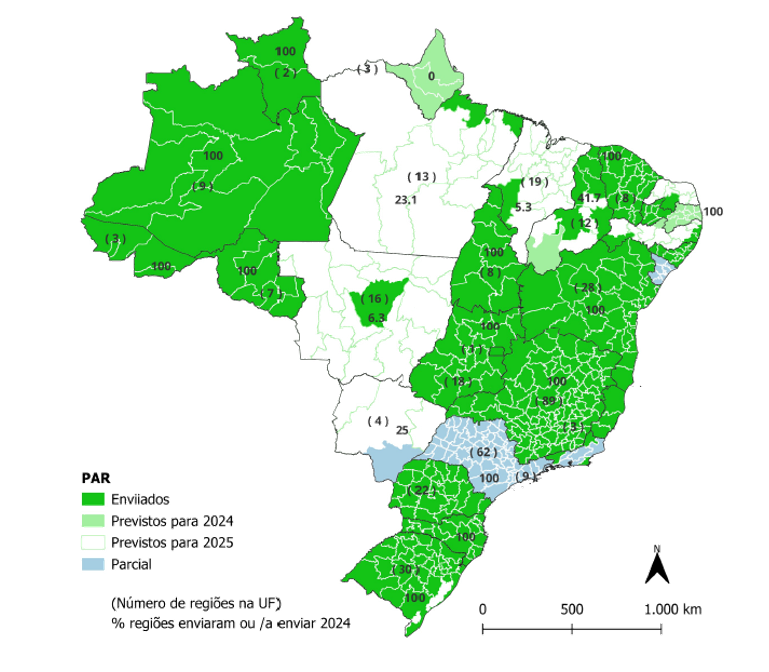 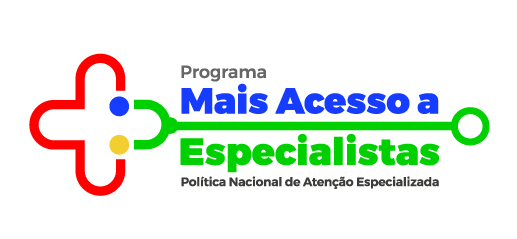 NORDESTE
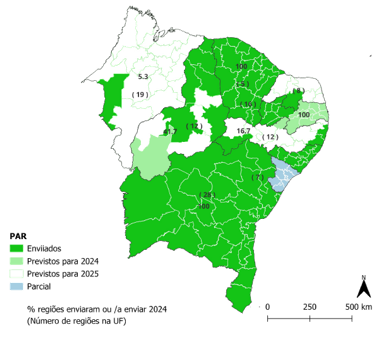 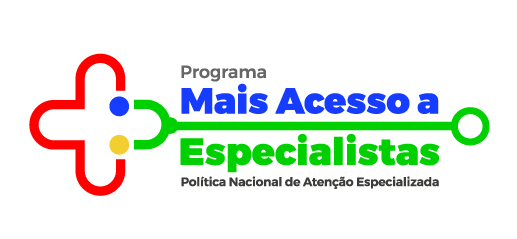 NORDESTE
REGIÕES DE SAÚDE COBERTAS 
(PAR ENVIADOS OU PLANEJADOS)
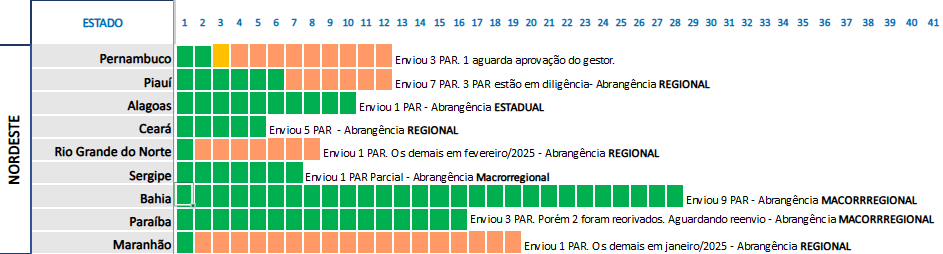 PERNAMBUCO
03 ENVIADOS
01 A SER APROVADO NO TETO (RECIFE)
01 A SER APROVADO NO VALOR PEDIDO (PALMARES)
01 DILIGENCIADO POR INCOERÊNCIA DAS OCI PROPOSTAS NO INVESTSUS E O QUE HAVIA NA RESOLUÇÃO CIR (PETROLINA)
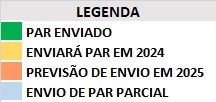 NORDESTE - TOTAL
REGIÕES DE SAÚDE:  117
REGIÕES COM PAR ENVIADO: 76
REGIÕES – ENVIO DE PAR EM 2024: 0
REGIÕES- ENVIO DE PAR EM 2025: 41
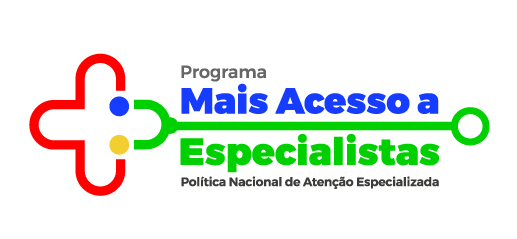 NORDESTE
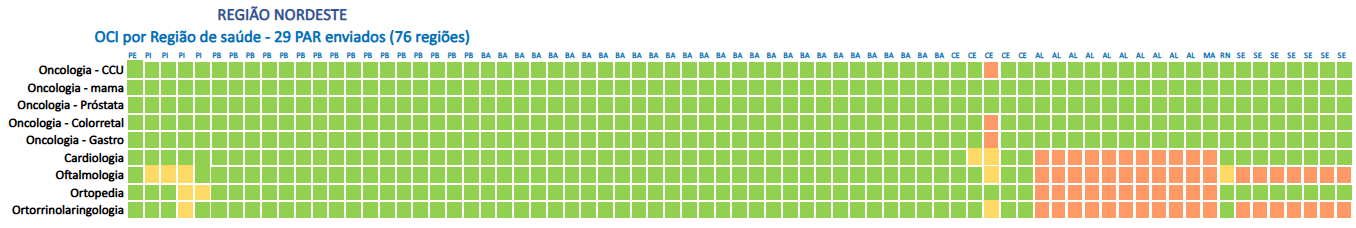 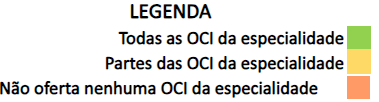 49 de 73 regiões (67,1%) ofertam todas as OCI.
24 regiões com OCI incompletas estão localizadas nos PAR do estado do Piauí, Ceará, Alagoas e Sergipe
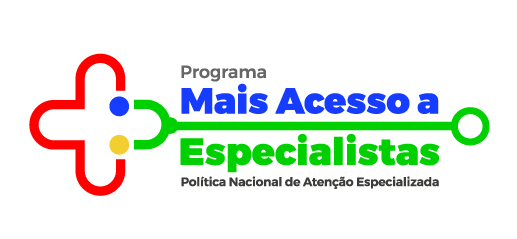 Principais problemas da Rede no Nordeste
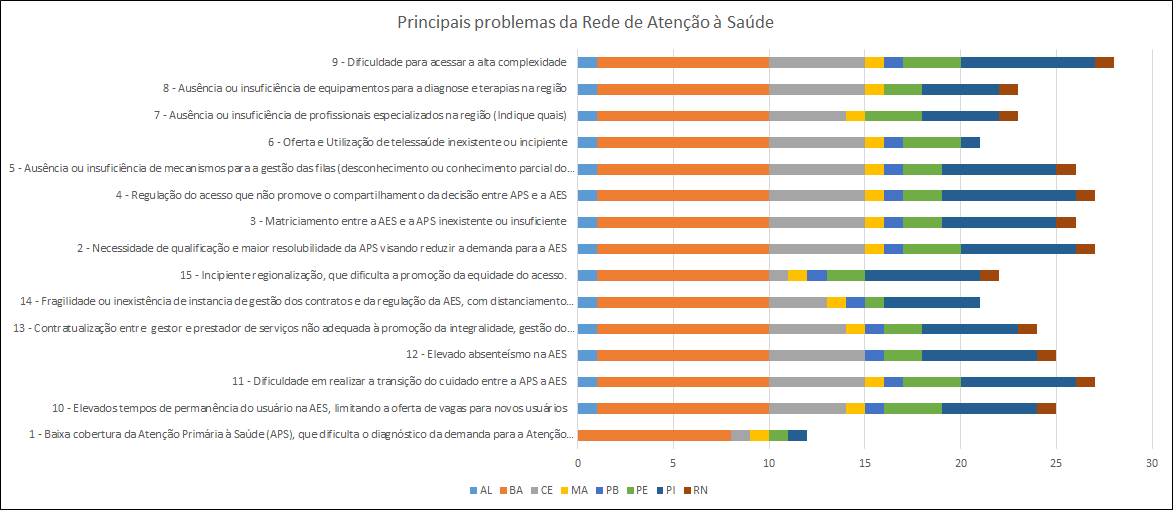 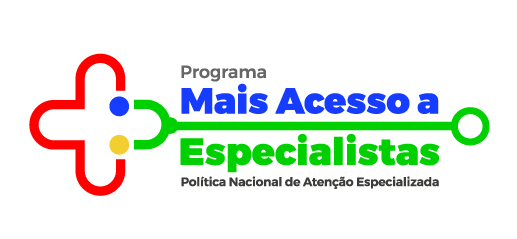 Principais profissionais insuficientes 
ou ausentes na Rede do Região Norte
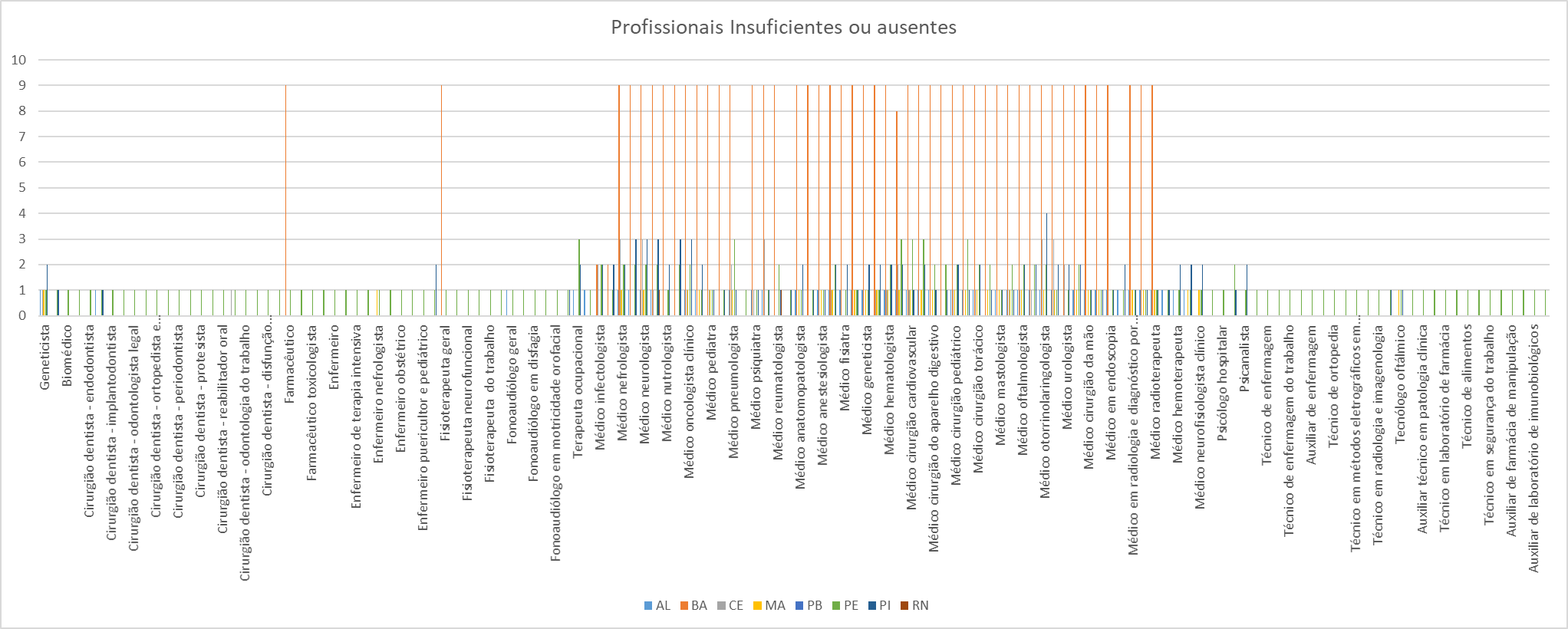 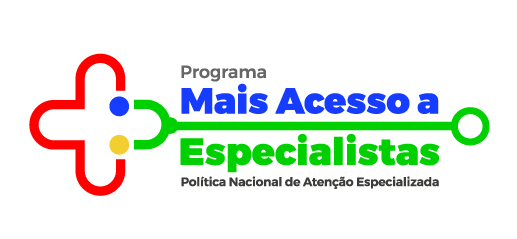 MONITORAMENTO
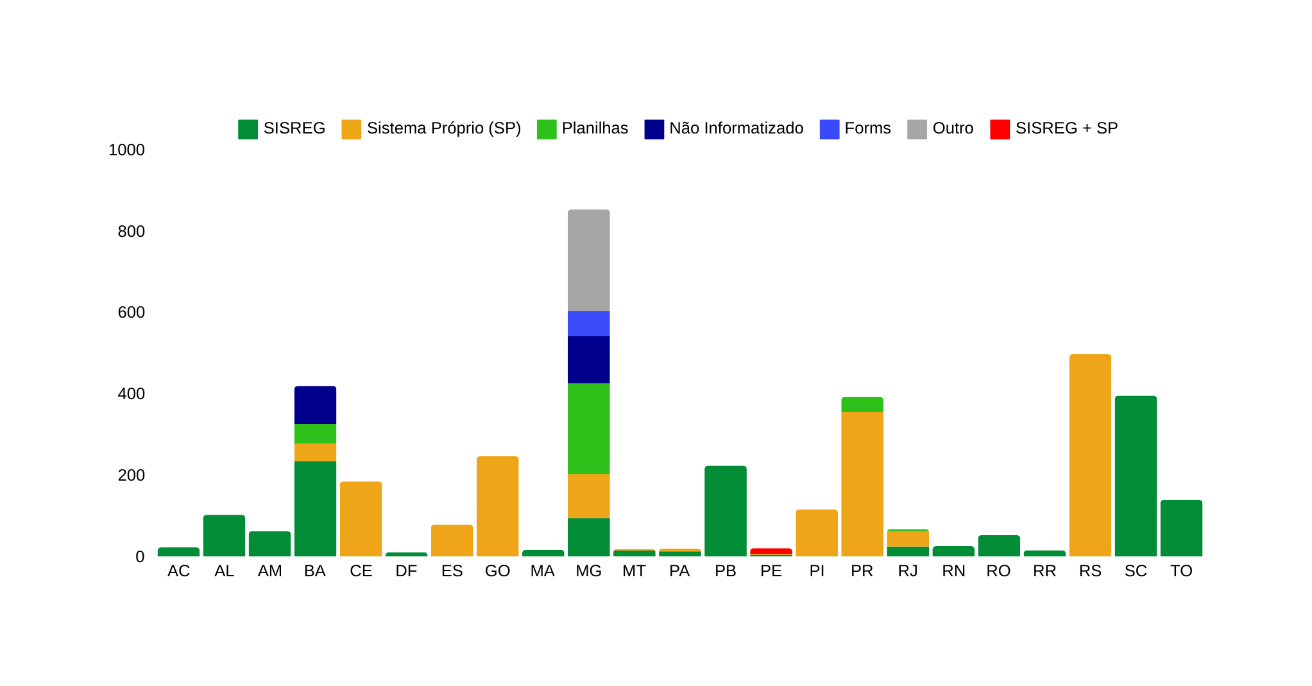 Sistema de Regulação
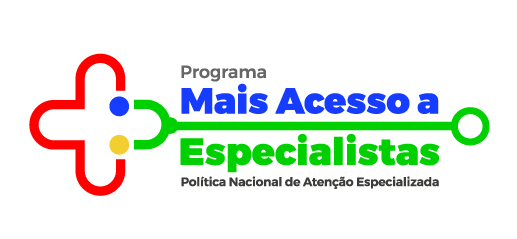 MONITORAMENTO
Intenção de migrar para e-sus regulação
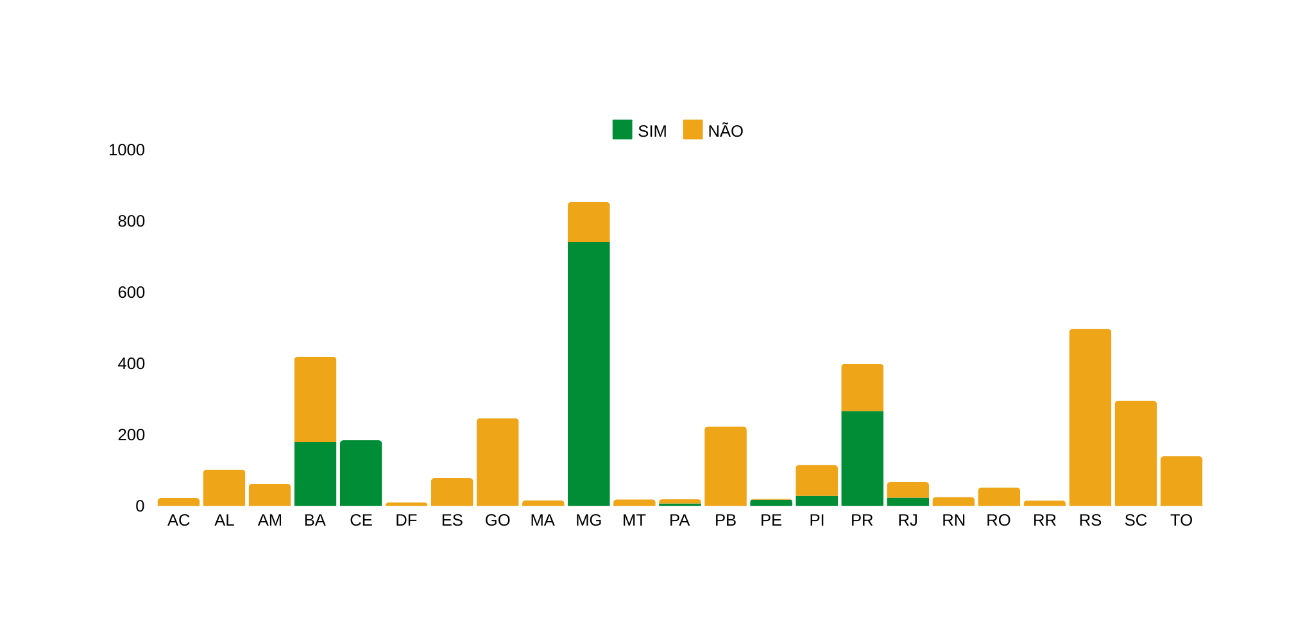 SIM- 1445   NÃO - 2431